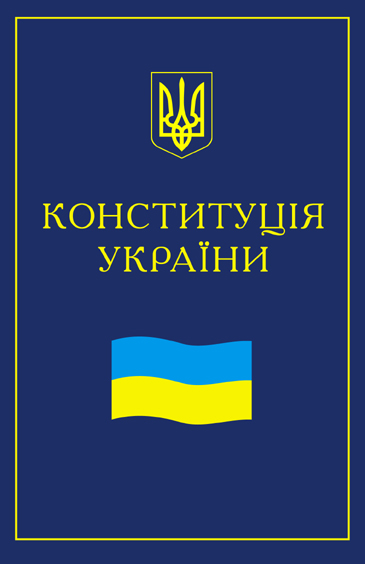 КОНСТИТУЦІЯ УКРАЇНИТА ЇЇ РОЗВИТОК
Тема № 2 з дисципліни
“Конституційне право України”
План:
1. Поняття конституції, конституціоналізму та світові етапи конституційного розвитку.
2. Зміст, функції та порядок прийняття конституції.
3. Види конституцій.
4. Витоки та періоди конституційного розвитку України.
5. Властивості Конституції України.
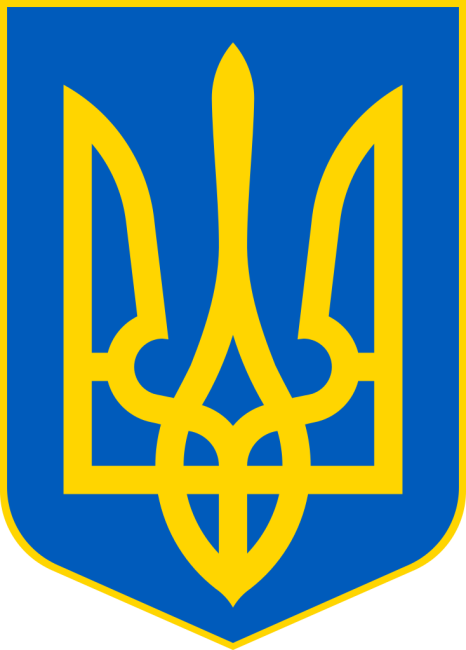 Рекомендована література:
1.Конституція України : чинне законодавство станом на 3 березня 2014 р. : (офіційний текст). – К.: ПАЛИВОДА А.В., 2014. – 64 с.
2.Шаптала Н.К., Задорожня Г.В. Конституційне право України : навчальний посібник // МОН України. – Дніпропетровськ: «ЛізуновПрес», 2012. – 470 с.
3.Кравченко В.В. Конституційне право України : навчальний посібник // М-во освіти України. – К.: Атіка, 2009. – 607 с.
4. Орзіх М.В. Конституція – Основний Закон держави і суспільства // Орзіх М.В. Вибрані праці. – Одеса: Юридична література, 2015. – 568 с.
5. Конституційне право України: прагматичний курс :навч. посіб. / М. В. Афанасьєва, Ю. Ю. Бальцій, Ю.Д. Батан (та ін.); за заг. ред.. М. В. Афанасьєвої, А. А. Єзєрова – Одеса: Юридична література, 2017 – 256 с.
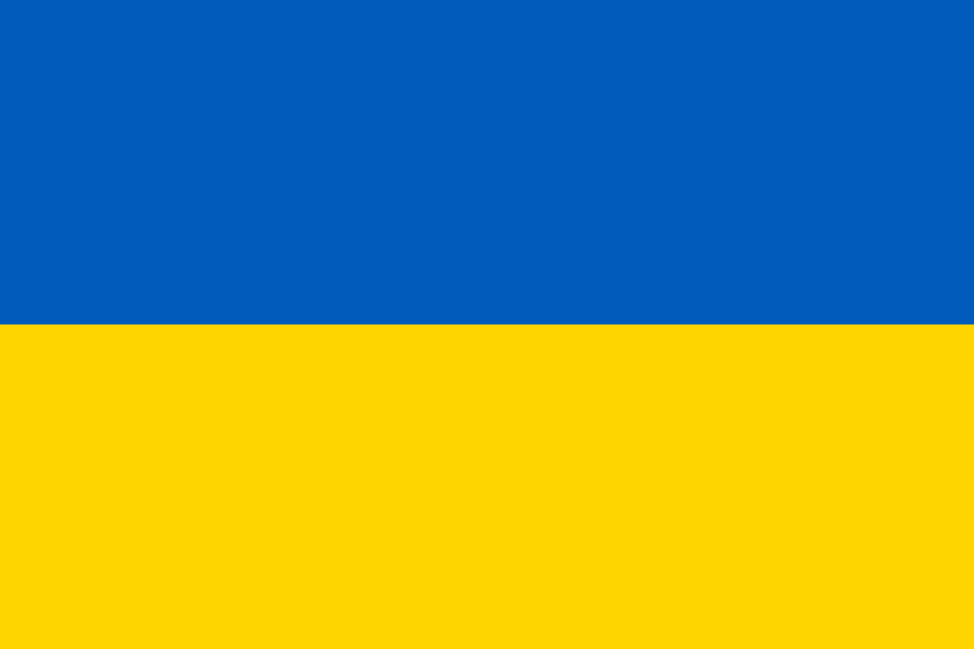 Термін «конституція» походить від латин. constitutio – установлення, устрій, порядок.

Конституція – це основний закон держави, що приймається в особливому порядку, має найвищу юридичну силу та регулює найважливіші суспільні відносини, які визначають принципи організації публічної влади, закріплюючи при цьому засади конституційного ладу, гарантії прав і свобод людини і громадянина, систему, порядок організації та компетенцію органів державної влади, територіальний устрій держави та державні символи.

Конституціоналізм – це теорія і практика конституційного будівництва. Його складовими є передові, науково обґрунтовані і практично апробовані теорії, доктрини, концепції, ідеї.
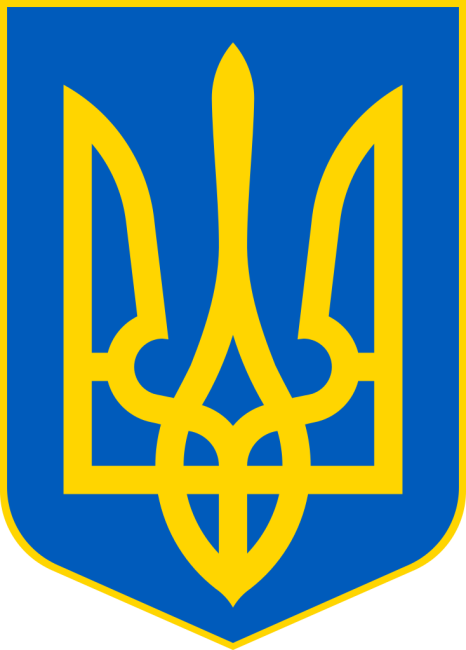 Етапи світового конституційного розвитку:
І (XVII-XVIII ст.ст. – 1914 р.) – це період утвердження буржуазного суспільства в країнах Європи та Америки і початок становлення конституційного ладу.
ІІ (1914 – 1945 рр.) – характеризується різкою активізацією конституційної правотворчості як у країнах зі сталими конституційними традиціями, так і в країнах, які або не мали раніше своїх конституцій або ж утворилися внаслідок розвалу імперій.
ІІІ (1945 p. – кінець 80-х рр. XX ст.) – пов'язаний з тим, що конституційний процес набув загальносвітового характеру, до нього долучилися практично всі держави світу.
ІV (від кінця 80-х рр. XX ст. – до нині) –  пов'язаний з ліквідацією тоталітарних і авторитарних режимів у соціалістичних країнах та країнах, що розвиваються.
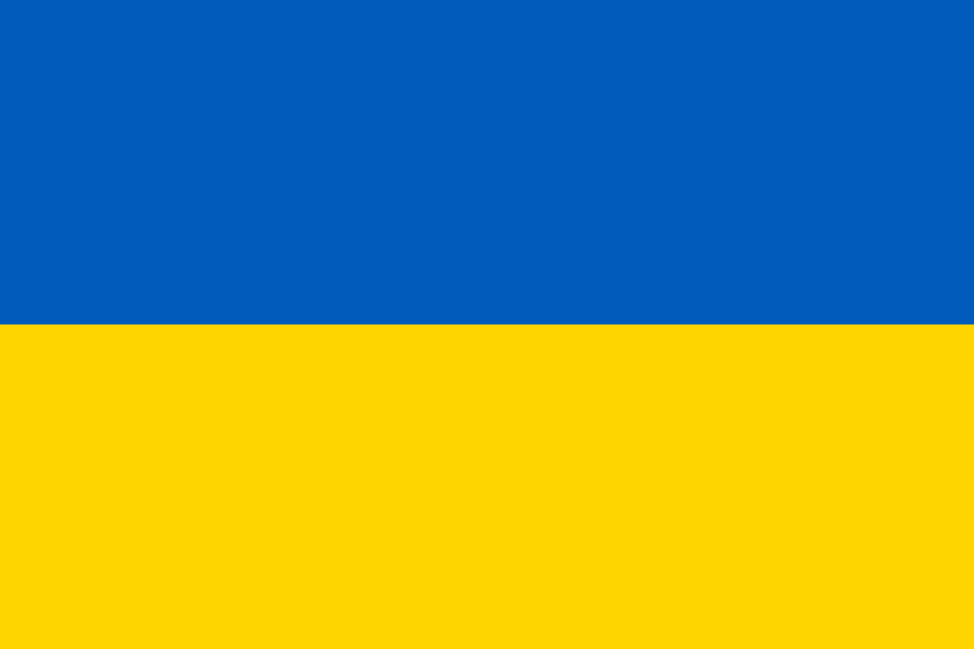 Зміст конституції включає:
1)Найважливіші принципи організації державної влади;
2)Основи правового статусу людини і громадянина;
3)Форми здійснення народовладдя;
4)Основи правового регулювання в державі;
5)Основи правового положення адміністративно-територіальних одиниць тощо.

Функції конституції – це основні напрямки її впливу на суспільні відносини, які обумовлені соціальним призначенням конституції.
Основні з них: 
- юридична функція;
- політична функція;
- ідеологічна функція.
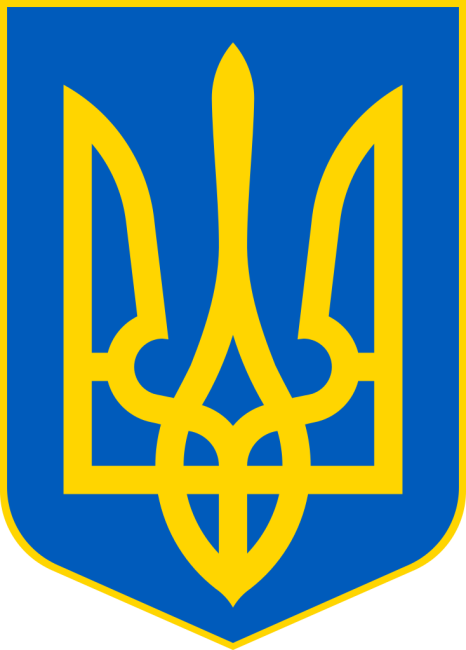 Основні способи набуття країною конституції:
Октройовані:
1)даровані монархом своїм підданим, після чого його влада обмежується,
2)даровані метрополією мешканцям своєї колонії, яка проголошується незалежною державою,
3)даровані президентом громадянам.
Народні:
1)прийняті установчими зборами країни,
2)прийняті парламентом країни,
3)затверджені на всенародному референдумі.
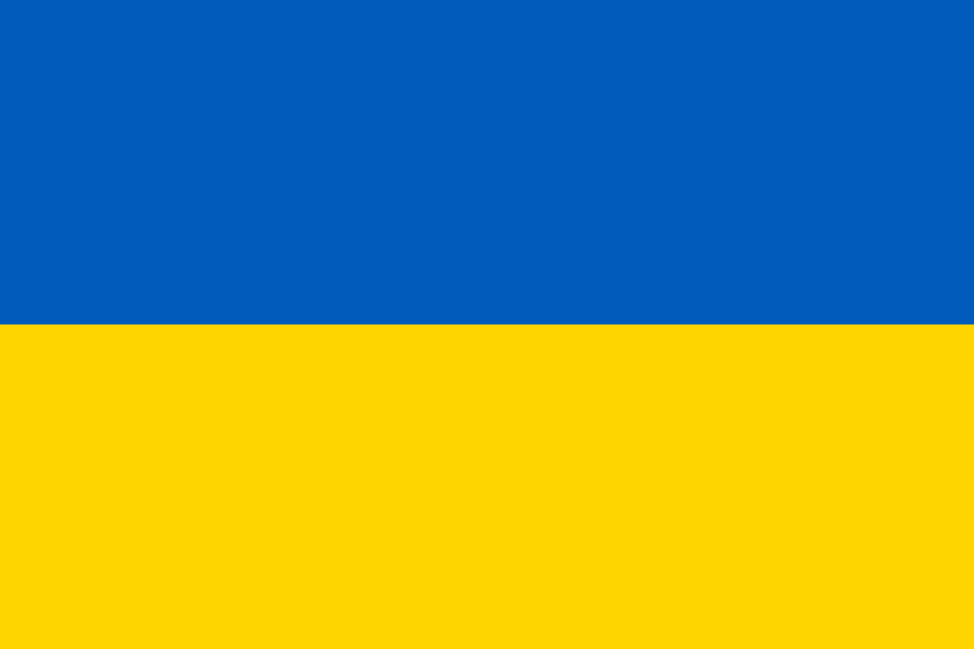 Види конституції:
1)за формою: а) писані, б) неписані;
2)за способом зовнішнього виразу і організації конституційних норм: а) кодифіковані, б) не кодифіковані;
3)за терміном дії: а) постійні, б) тимчасові;
4)за способом набуття: а)  октройовані, б) народні;
5)за порядком зміни, внесення поправок і доповнень: а) гнучкі, б) жорсткі;
6)за формою правління: а) монархічні, б) республіканські;
7)за формою державного устрою: а) унітарні, б) федеративні;
8)за формою політичного режиму: а) демократичні, б) не демократичні.
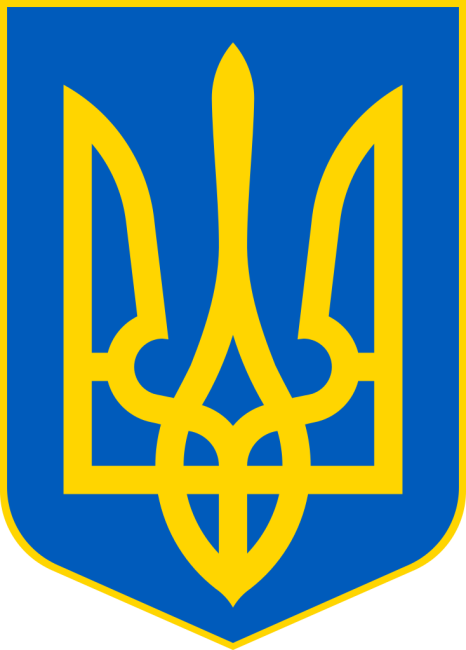 Початок новітнього конституційного розвитку України – Декларація про державний суверенітет України від 16.07.1990p.
Етапи конституційного процесу в Україні:
І (1991-1996рр.) – завершився прийняттям Конституції України 28.06.1996р.
ІІ (1996-2004рр.) – позначився проведенням 16.04.2000р. Всеукраїнського референдуму за народною ініціативою.
ІІІ (2004-2010рр.) – ознаменувався прийняттям Закону України «Про внесення змін до Конституції України» від 08.12.2004р.
ІV (2010-2014рр.) – відзначився поверненням чинності Конституції України в редакції від 28.06.1996р.
V (2014 р. – до нині) – ознаменувався поверненням дії норм Закону України «Про внесення змін до Конституції України» від 08.12.2004р.
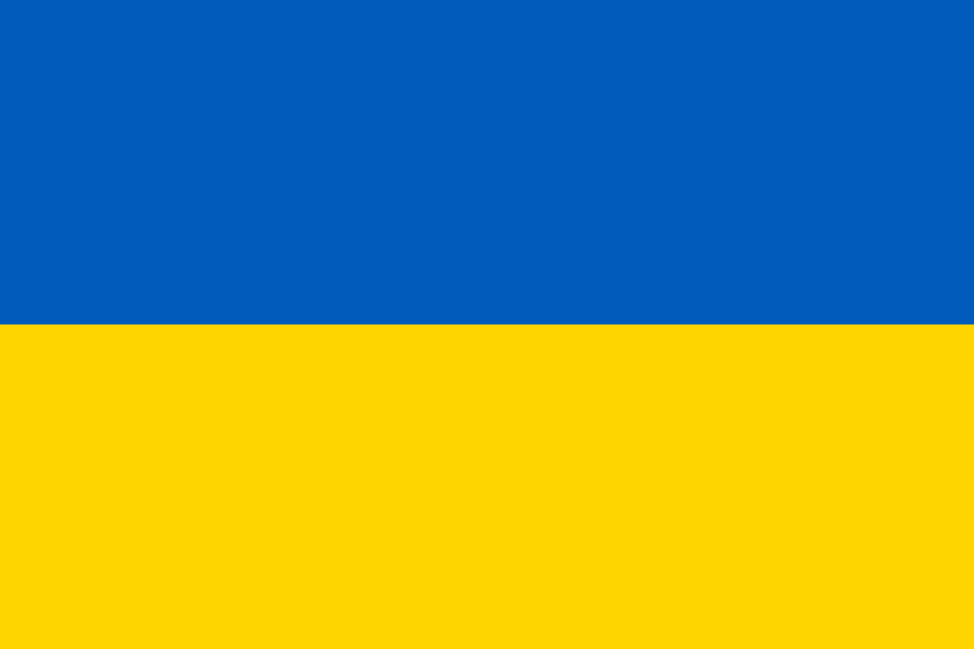 Властивості Конституції України – це її специфічні риси, які відрізняють конституцію від інших нормативно-правових актів, характеризують її сутність і зміст.
Основні серед них:
1) є головним джерелом національного права України,
2) характеризується юридичним верховенством,
3) відзначається стабільністю,
4) притаманна пряма дія норм,
5) характеризується особливим правовим захистом.
Правовий захист Конституції України здійснюють:
1) Вищі органи державної влади,
2) Правоохоронні органи, центральні та місцеві органи виконавчої влади,
3) Конституційний Суд України,
4) Збройні Сили України,
5) Громадяни України.
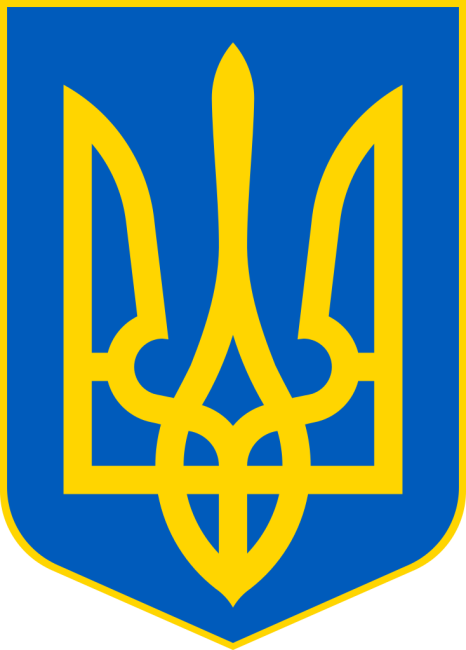